New France
1608 – Samuel de Champlain – Quebec
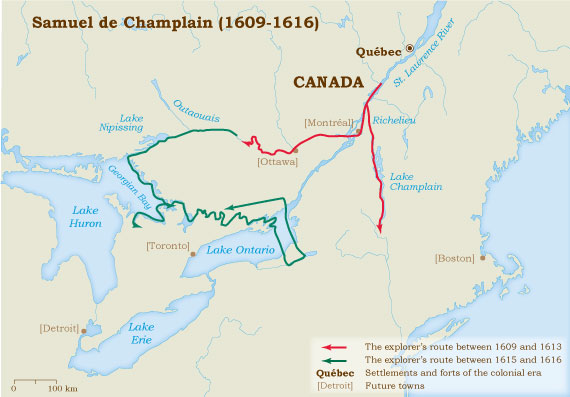 New Netherland
European colonial settlements  1661
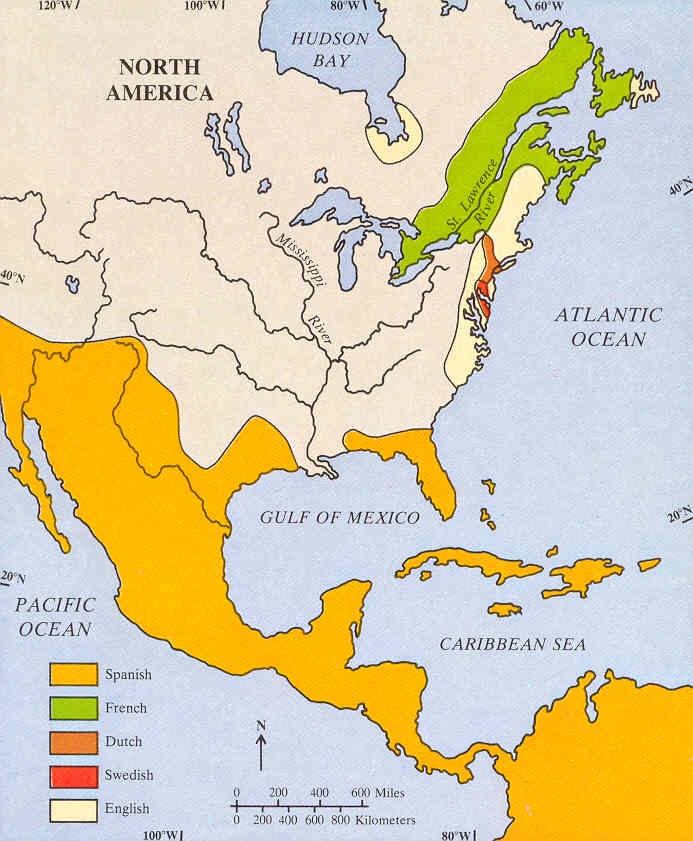 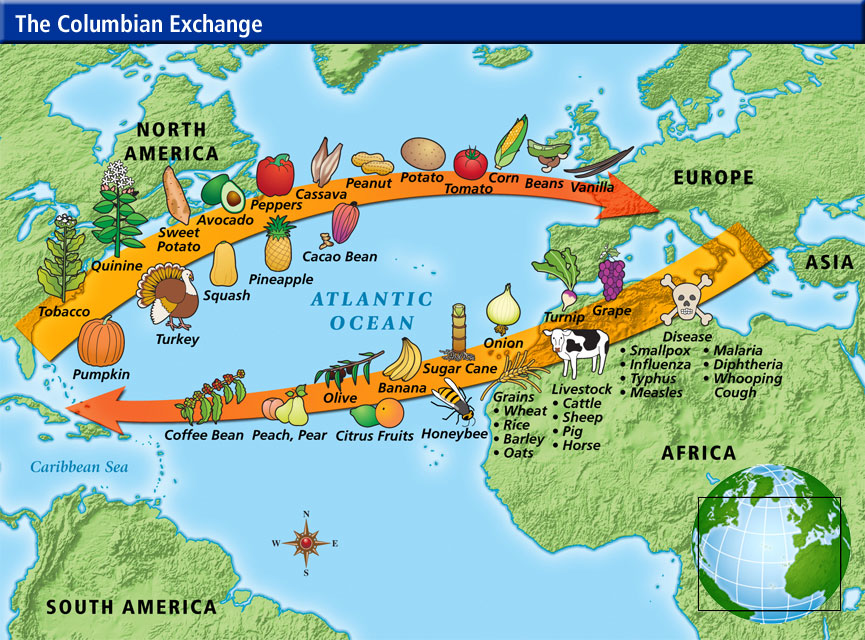 Slavery – The triangular trade
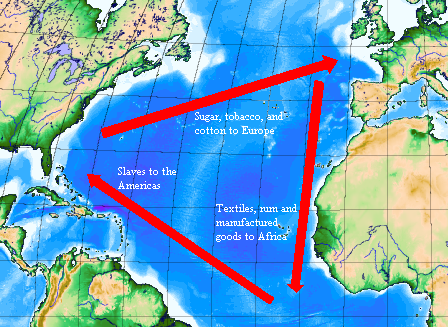 The English colonies
1585 – Sir Walter Raleigh – Roanoke Island
1607 – Jamestown
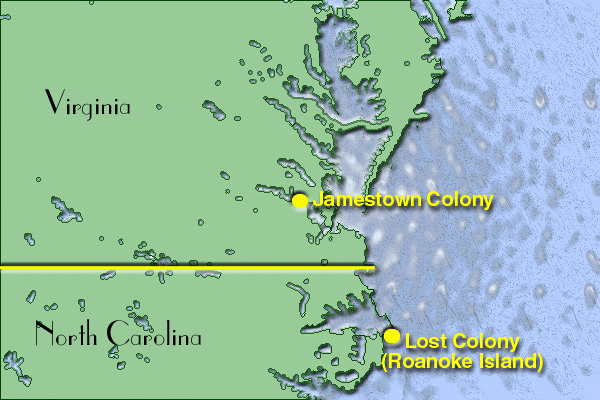 Pocahontas
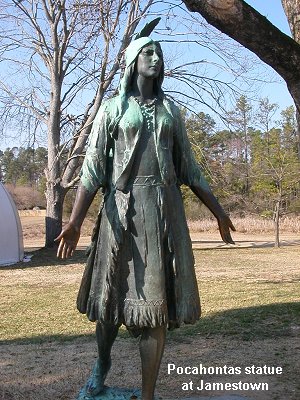 House of Burgesses
1620 – Mayflower, Pilgrim Fathers
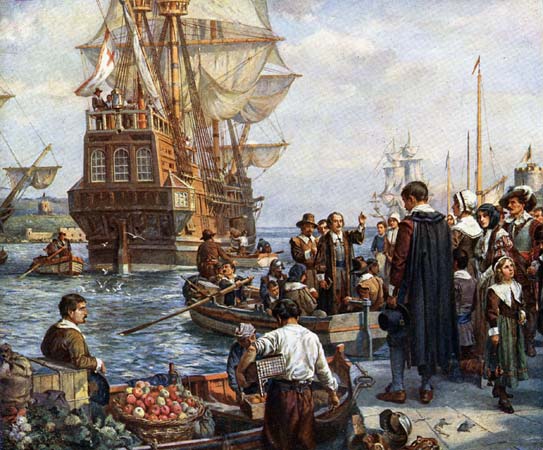 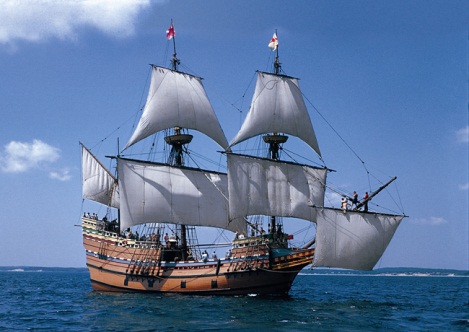 Mayflower Compact - Thanksgiving
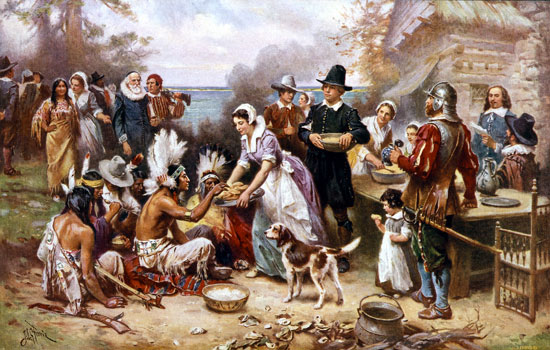 1630 Massachusetts Bay Colony